Διαδοχή συγχορδιών μέρος β΄
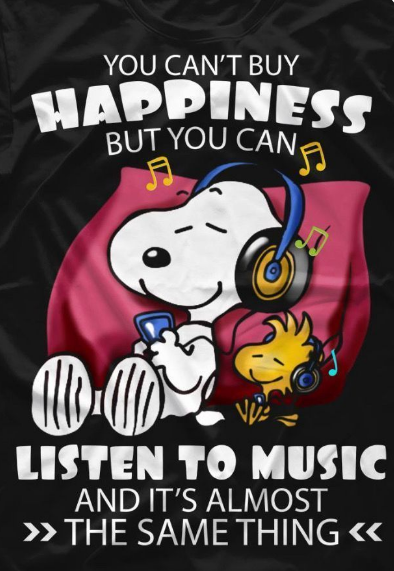 .
1α. Ακούστε 4 διαδοχές στους δύο τρόπους
I – V64 – I6 – IV

I – VII6 – I6 – IV


I6 – V64 – I – IV

I6 – VII6 – I - IV
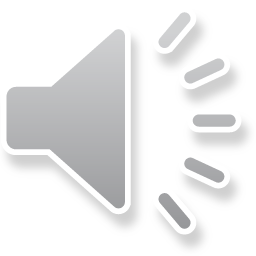 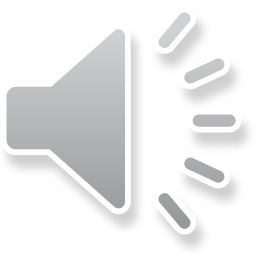 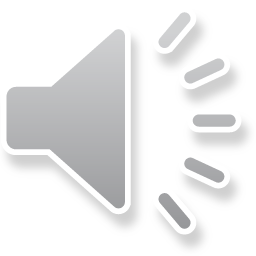 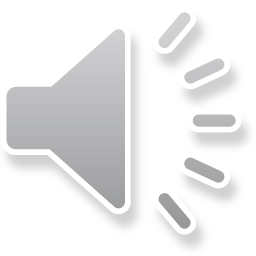 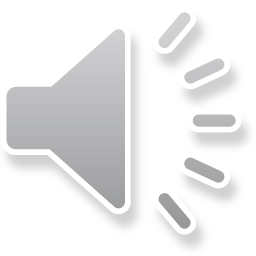 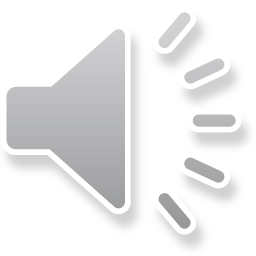 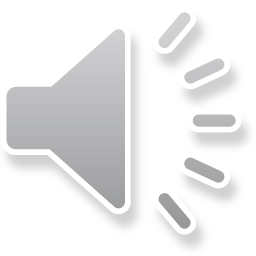 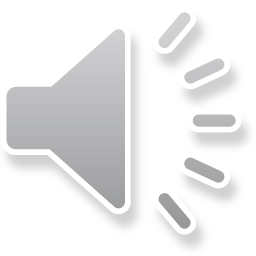 1β Βρείτε τη σωστή απάντηση για κάθε ομάδα επιλογών
I – V64 – I6 – IV
I – VII6 – I6 – IV
I – V64 – I6 –  V
I – VII6 – I6 –  V
I6 – V64 – I – IV
I6 – VII6 – I – IV
I6 – V64 – I –  V
I6 – VII6 – I –  V
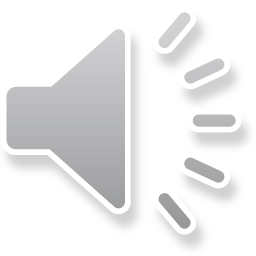 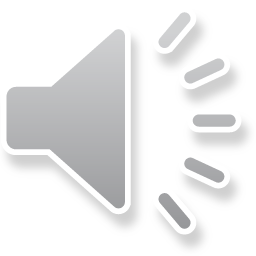 Σωστές απαντήσεις
1




8
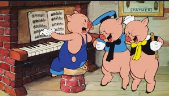 2α. Ακούστε 2 διαδοχές στους δύο τρόπους
I – II6 – V – I


I – IV - V – I
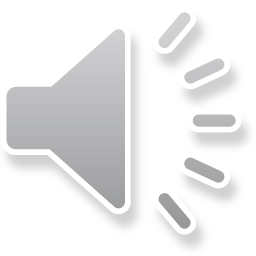 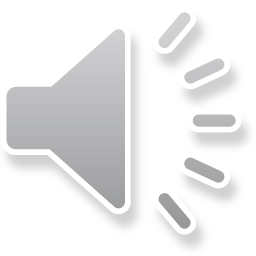 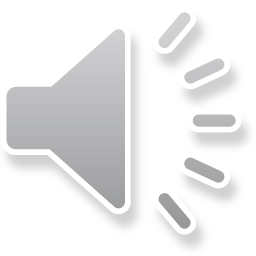 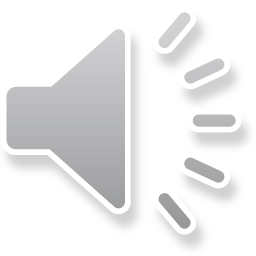 2β. Βρείτε τη σωστή απάντηση για κάθε ομάδα επιλογών
I – II6 – V – I
I – IV - V – I
I – II6 – V – I
I – IV - V – I

I – II6 – V – I
I – IV - V – I
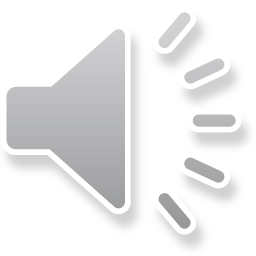 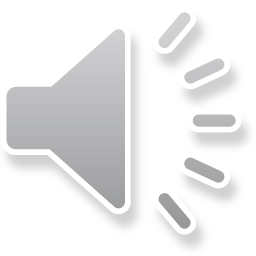 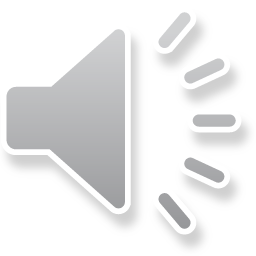 2β.Σωστές απαντήσεις
1


4

5
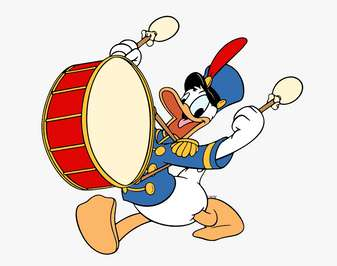 3. Βρείτε τη σωστή απάντηση για κάθε ομάδα επιλογών
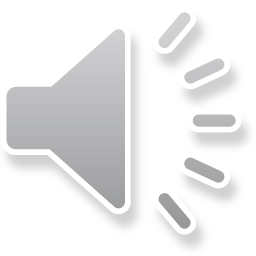 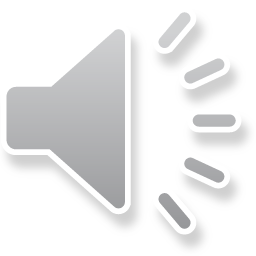 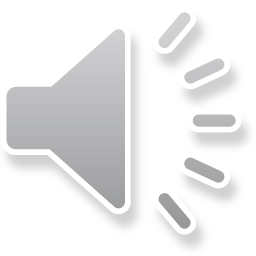 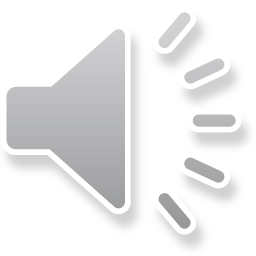 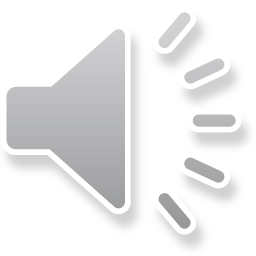 3.Σωστές απαντήσεις
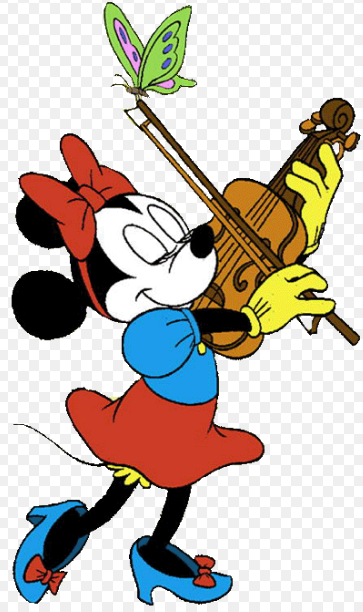 2
3
2
3
3
4a. . Ακούστε 4 διαδοχές (πτώσεις) στους δύο τρόπους
I – II6 – I64 – V

I – II6 – I64 – V – I

I – II6 – I64 – V – VI

I – II6 – I64 – V – I3#
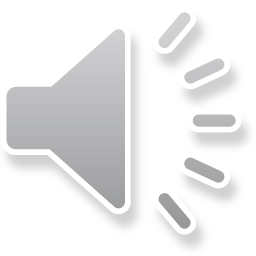 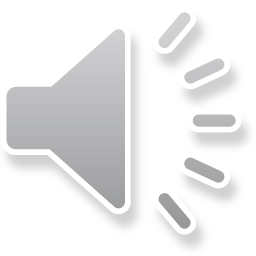 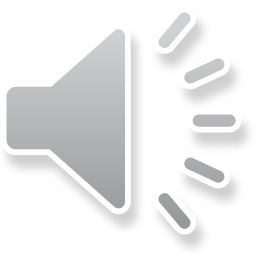 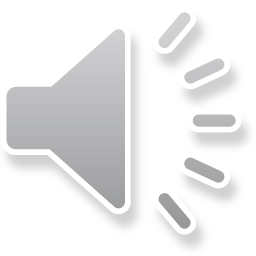 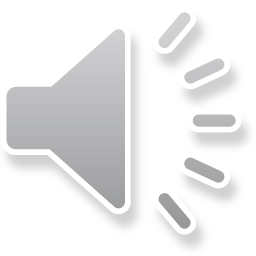 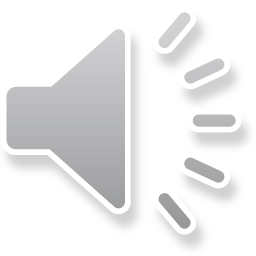 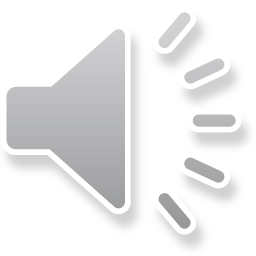 4β. Βρείτε τη σωστή απάντηση για κάθε ομάδα επιλογών
I – II6 – I64 – V – I6
I – II6 – I64 – V – VI    
I – II6 – I64 – V – I3#



I – II6 – I64 –  V – I6   
I – II6 – I64 – V – VI
I – II6 – I64 – V – I3#
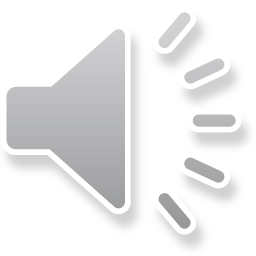 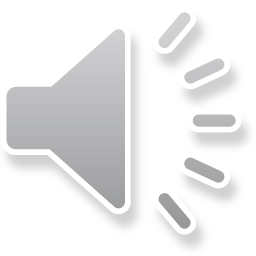 4β. Σωστές απαντήσεις
1



5
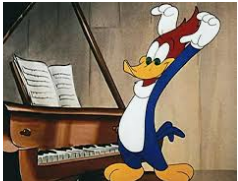 5. Βρείτε τη σωστή απάντηση για κάθε ομάδα επιλογών
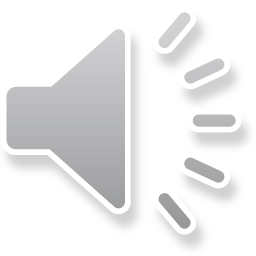 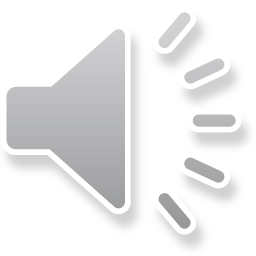 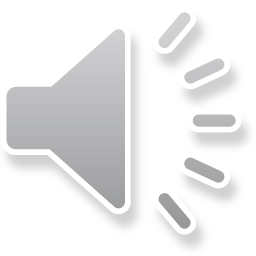 5. Σωστές απαντήσεις
2
4
4
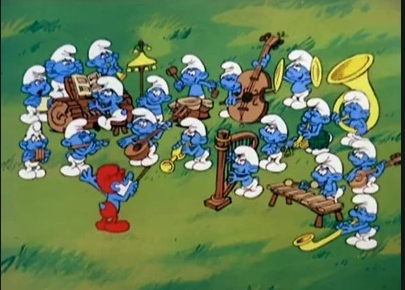